Price Levels and the Exchange Rate in the Long Run
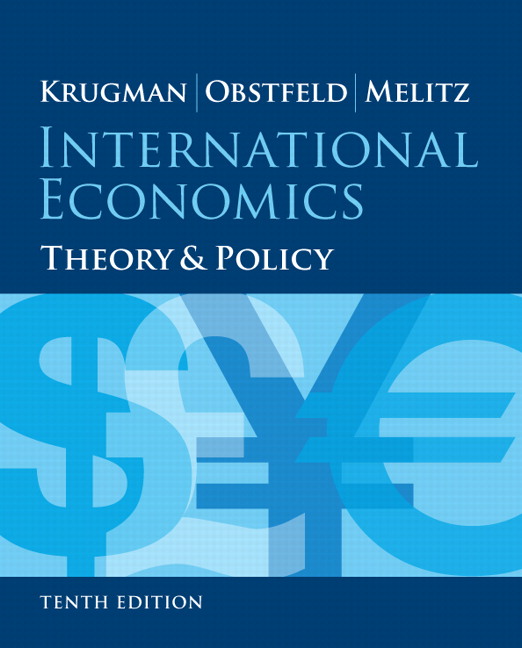 Chapter 16 -- Nominal Variables
International Economics
Udayan Roy
What is a theory expected to do?
A theory is expected to make a logically explained prediction on how a change in one specified  variable would affect another specified variable
For example, a theory might make a logically explained prediction on how a tax cut would affect the interest rate
The theory may have no idea why the tax was cut. 
The tax rate is an exogenous variable in this example
However, the theory must explain what would happen to the interest rate
The interest rate is an endogenous variable in this example
Exogenous and Endogenous Variables
Endogenous variables are those variables whose increases and decreases the theory is trying to explain
A theory may explain how an increase in an exogenous variable affects an endogenous variable
But the theory doesn’t care why the exogenous variable increased in the first place.
Exogenous and Endogenous Variables
Every theory must provide:
a list of its exogenous variables and 
a list of its endogenous variables
Then the theory must explain how an increase in a specified exogenous variable affects every endogenous variable
By definition, an exogenous variable cannot affect another exogenous variable; it can only affect endogenous variables
Long Run and Short Run
Long run theories are useful when all prices have enough time to adjust fully to changes in supply and demand.
In the short run, some prices may not have time to adjust
This could be due to labor contracts, costs of adjustment, or imperfect information about market demand.
This chapter discusses a theory of the long run behavior of:
a “small” economy 
with flexible exchange rates 
under perfect capital mobility
16-5
Long Run and Short Run
Real and Nominal Variables
Real variables are economic variables that can be meaningfully measured even in a barter economy
For example, a nation’s unemployment rate at a particular date or its annual wheat output are real variables
Even when a real variable is measured in currency units, it is measured in inflation-adjusted currency units
For example, in 2020 U.S. Real GDP was $18,384.687 billion in 2012 US dollars
So, a real variable does not need to be further adjusted for inflation
Real and Nominal Variables
Nominal variables are measured in monetary units 
These variables are not adjusted for inflation
For example, U.S. Nominal GDP was $20,893.746 billion in 2020 and $21,372.582 billion in 2019.
But, as these two numbers are not inflation adjusted, they cannot be meaningfully compared.
Ch. 16 Real Variables
In an earlier presentation, I have discussed the long-run international macroeconomic theory of real variables
That theory works under both flexible exchange rate systems and fixed exchange rate systems (Ch. 18)
The long-run international macroeconomic theory of nominal variables will be discussed in this presentation
This theory depends on the exchange rate system
Short-run theories will be discussed in other presentations
Recap of the Long-Run Theory of Real Variables:Absolute PPP and Relative PPP
Absolute and Relative PPP
The Long Run and Monetary Neutrality
An important idea in the macroeconomic analysis of the long run is monetary neutrality
monetary arrangements and monetary policy have no effect on the behavior of real variables
Therefore, the predictions summarized two slides back are true for both 
the flexible exchange rate system of this chapter and 
the fixed exchange rate system of Chapter 18
Some algebra that we will need
Growth rate math
Growth Rate
The Algebra of Growth Rates
The growth rate of the ratio of two variables equals the growth rate of the numerator minus the growth rate of the denominator.
The growth rate of the  product of two variables equals the sum of their growth rates.
The growth rate of a variable raised to an exponent, is the growth rate of the variable times the exponent.
If Z = X × Y then Zg = Xg + Yg
The growth rates here are in decimal form: for example, if X grows at the rate of 5%, then xg = 0.05. The product of two decimals is small enough to be ignored: for example, 0.05 × 0.04 = 0.0020.
If Z = X ÷ Y then Zg = Xg – Yg
If Z = Xa then Zg = a × Xg
Exchange rate systems
Exchange Rate Systems
In Chapters 16 and 17, we assume a flexible exchange rate system
In Chapter 18, we will study a fixed exchange rate system

Nowadays, flexible exchange rates are more common
Exchange Rate Systems
In the analysis of flexible exchange rate systems: 
The (nominal) exchange rate, E, is an endogenous variable. 
So, its fluctuations must be explained by the theory
The money supply, Ms, is an exogenous variable. 
So, its level and growth rate are assumed known.
In the analysis of fixed exchange rate systems, it’s the other way around:
E is exogenous and Ms is endogenous
(See Ch. 18.)
The Real Exchange Rate As Time Passes
Prices and the Exchange Rate
Prices and the Exchange Rate
Prices and the Exchange Rate
Equation (16-2) of the textbook, KOM 10e
The Interest Rate
The Interest Rate
Equation (16-5) of the textbook, KOM 10e
The Interest Rate: Fisher Effect
Real Interest Rate Parity
The Interest Rate
Inflation
Inflation
Inflation
Inflation
The Interest Rate, again
The Price Level
Appreciation Rate of the Foreign Currency
The Exchange Rate
Summary: Long-Run, Flexible Exchange Rates
Note that, except for the equation for q under Relative Purchasing Power Parity, the variables on the right-hand sides of these equations are all exogenous. As exogenous variables are ‘mystery variables’ about which our theory has nothing to say, the equations on this slide say all that our theory can say about the endogenous variables on the left-hand sides of these equations.
Summary: Long-Run, Flexible Exchange Rates
Keep in mind that we are talking about the long run here. So, these equations show us the long run effects of permanent changes in the exogenous variables on the right-hand sides of these equations’.
Summary: Long-Run, Flexible Exchange Rates
The first three variables are real variables -- they can be measured even in barter (or, non-monetary) economies. The remaining variables are nominal variables -- they make sense only on monetary economies.

Note that the money supply (Ms) has no effect on real variables. This is an instance of monetary neutrality in the long run.
Summary: Long-Run, Flexible Exchange Rates
Flashback to Ch. 15 of the textbook (KOM 10e): 

“A change in the supply of money has no effect on the long-run values of the interest rate or real output.” (p. 395)

“A permanent increase in the money supply causes a proportional increase
in the price level’s long-run value. In particular, if the economy is initially at full employment, a permanent increase in the money supply eventually will be followed by a proportional increase in the price level.” (p. 396)
Summary: Long-Run, Flexible Exchange Rates
The effect of full-employment output (Yf) on the foreign currency’s value (E) is ambiguous.Why? When full-employment output increases, both the numerator and the denominator of the equation for E increase. So, the effect on E is indeterminate.
Summary: Long-Run, Flexible Exchange Rates
A blank cell indicates no effect. A ‘+’ indicates a direct effect, ‘–’ indicates an inverse effect, and ‘?’ indicates an ambiguous effect.
Exercises
What are long-run effects of expansionary fiscal policy (G↑ and/or T↓) under flexible exchange rates?
What are long-run effects of expansionary monetary policy (Ms↑) under flexible exchange rates?
What are the effects of foreign shocks (an increase in R* or π* or P*)?
Exercises
Fill the blank prediction grid without looking at other slides
See whether it is possible to fil the grid without complicated algebra and using just a few ideas such as supply-demand theory, monetary neutrality, etc.
What’s Next?
We’ll continue our discussion of countries that have flexible exchange rate systems, but we’ll shift our focus to the short run